Manajemen rantai pasokan
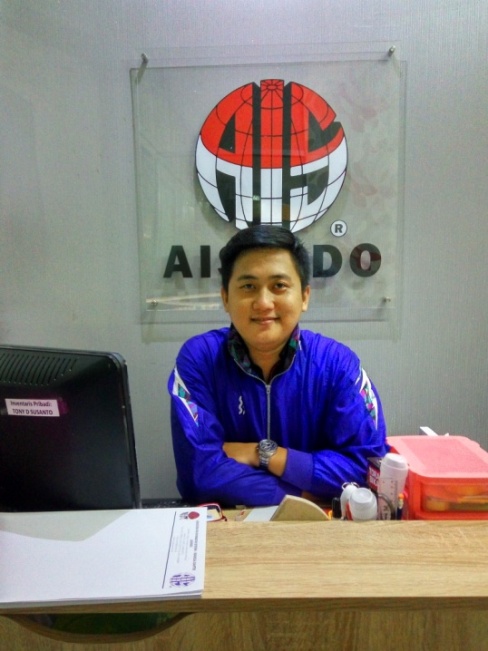 Donaya Pasha, S.Kom., M.Kom.
PROGRAM STUDI SI SISTEM INFORMASI FAKULTAS TEKNIK DAN ILMU KOMPUTER
UNIVERSITAS TEKNOKRAT INDONESIA
BANDAR LAMPUNG
2019
Materi
Supply Chain
Supply Chain Management
ERP Modules (Posisi SCM, CRM)
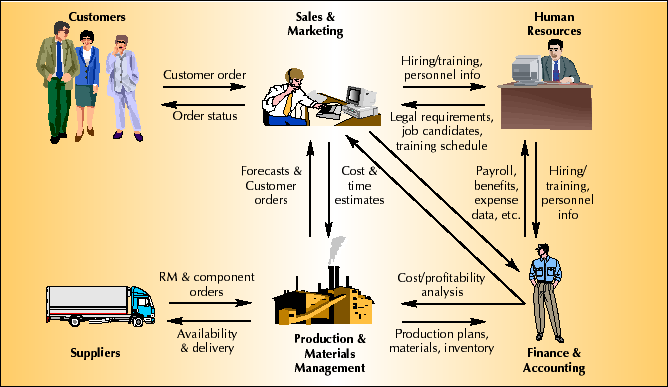 ERP Modules (Posisi SCM, CRM)
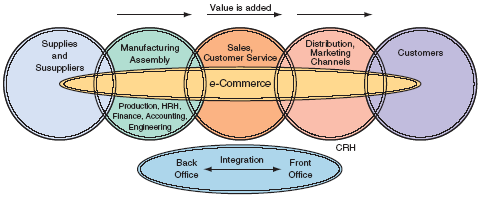 Supply chain
Sebuah rangkaian atau jaringan perusahaan-perusahaan yang bekerja secara bersama-sama untuk membuat dan menyalurkan produk atau jasa kepada konsumen akhir. Rangkaian atau jaringan ini terbentang dari penambang bahan mentah (di bagian hulu) sampai retailer / toko (pada bagian hilir).
Supply chain
Ada 3 macam hal yang harus dikelola dalam supply chain yaitu :
Pertama, aliran barang dari hulu ke hilir. contohnya bahan baku yang dikirim dari supplier ke pabrik, setelah produksi selesai dikirim ke distributor, pengecer, kemudian ke pemakai akhir.
Kedua, aliran uang dan sejenisnya yang mengalir dari hilir ke hulu dan 
Ketiga adalah aliran informasi yang bisa terjadi dari hulu ke hilir atau sebaliknya.
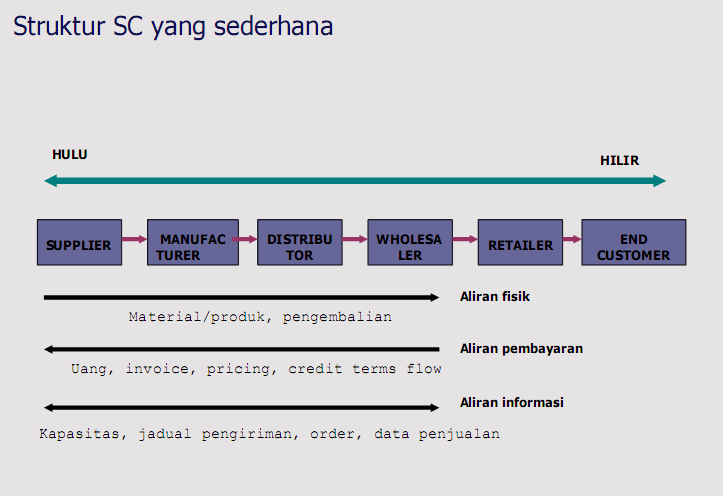 Supply chain
Supply chain
Dalam kondisi nyata tidak sesederhana sebagaimana diatas, contoh sebuah produk sederhana yaitu biskuit kaleng.
Pihak yang terlibat dalam supply chain biskuit kaleng tersebut adalah :
1
5
11
10
11
2
6
9
3
7
11
10
11
4
8
Supply chain
Skema hubungan yang bisa dibentuk adalah sebagai berikut :
Supply chain
Kalau supply chain adalah jaringan fisiknya, yakni perusahaan-perusahaan yang terlibat dalam memasok bahan baku, memproduksi barang maupun mengirimkannya ke pemakai akhir, SCM adalah metode, alat atau pendekatan pengelolaannya.
Supply chain
Pendekatan yang ditekankan dalam SCM adalah terintegrasi dengan semangat kolaborasi.
Supply chain management tidak hanya berorientasi pada urusan internal melainkan juga eksternal perusahaan yang menyangkut hubungan dengan perusahaan-perusahaan partner.
Supply chain management
Definisi oleh the Council of Logistics Management : Supply Chain Management adalah koordinasi yang sistematis dan strategis dari fungsi bisnis tradisional dalam suatu perusahaan dan lintas bisnis dalam supply chain untuk keperluan meningkatkan kinerja jangka panjang dari perusahaan dan supply chain secara keseluruhan.
Supply Chain Management
Perusahaan yang berada dalam supply chain pada intinya ingin memuaskan konsumen dengan bekerja sama membuat produk yang murah, mengirimkan tepat waktu dan dengan kualitas yang bagus.
Lingkup SCM
Apabila mengacu pada sebuah perusahaan manufaktur, kegiatan-kegiatan utama yang masuk dalam klasifikasi SCM adalah :
kegiatan merancang produk baru (product development )
kegiatan mendapatkan bahan baku (procurement)
kegiatan merencanakan produksi dan persediaan (planning and control)
kegiatan melakukan produksi (production)
kegiatan melakukan pengiriman (distribution)
Lingkup SCM
Pengembangan Produk
Sangat penting terutama bagi industri inovatif seperti industri garmen, komputer, elektronik, packaging, dsb. Hal ini dikarenakan product life cycle-nya pendek.
Menghasilkan sebuah rancangan produk bisa memakan waktu dan biaya yang sangat besar, padahal disisi lain perusahaan dituntut untuk bisa menghasilkan rancangan dalam waktu cepat dan biaya yang murah.
Pengembangan Produk
Dalam merancang perusahaan harus mempertimbangkan beberapa hal :
Pertama, aspirasi atau keinginan pelanggan, oleh karena itu dibutuhkan riset pasar yang memadai. 
Kedua, produk yang dirancang harus mencerminkan ketersediaan dan sifat-sifat bahan baku. Dalam praktek SCM modern, melibatkan supplier adalah kunci dalam proses perancangan produk baru.
Pengembangan Produk
Ketiga, fasilitas produksi yang akan dimiliki atau dibangun, jadi aspek manufacturability perlu dipertimbangkan. 
Keempat, produk yang dirancang harus sedemikian rupa sehinga kegiatan pengiriman mudah dilakukan dan tidak menimbulkan biaya-biaya persediaan yang berlebihan disepanjang suppply chain.
Kelima, aspek lingkungan, dituntut rancangan yang ramah lingkungan dan mudah didaur ulang.